ZWIASTUNY     WIOSNY
Przygotowały : Natalia i Karolina
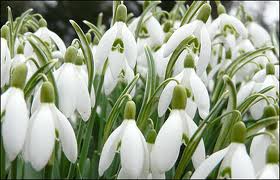 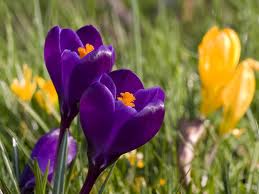 Krokus
Przebiśnieg - Śnieżyczka
Przebiśnieg (śnieżyczka), to bardzo interesujący kwiat. Krokus występuje w wielu kolorach .
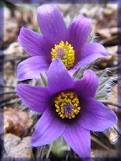 Żonkile mają piękny złocistożółty kolor, a sasanki ciemnofioletowy.
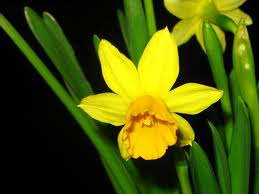 Sasanka
Żonkil
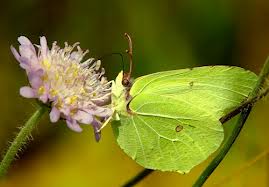 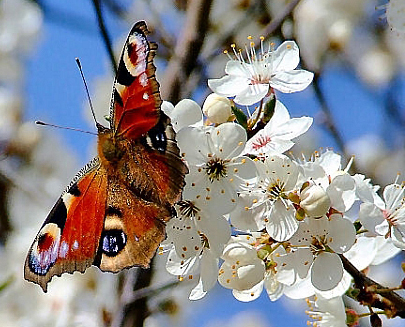 Cytrynek
Paź Królowej
Do wiosennych motyli należą cytrynek i paź królowej.
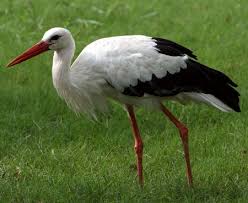 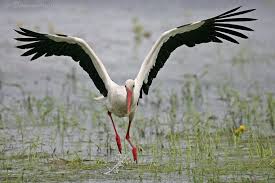 Bocian
Jednym z najpopularniejszych ptaków wiosennych jest bocian.
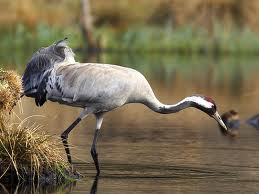 Do wiosennych ptaków należy żuraw.
Żuraw
KONIEC